PROGRAMA OBRAS MENORES EJERCICIO 2018
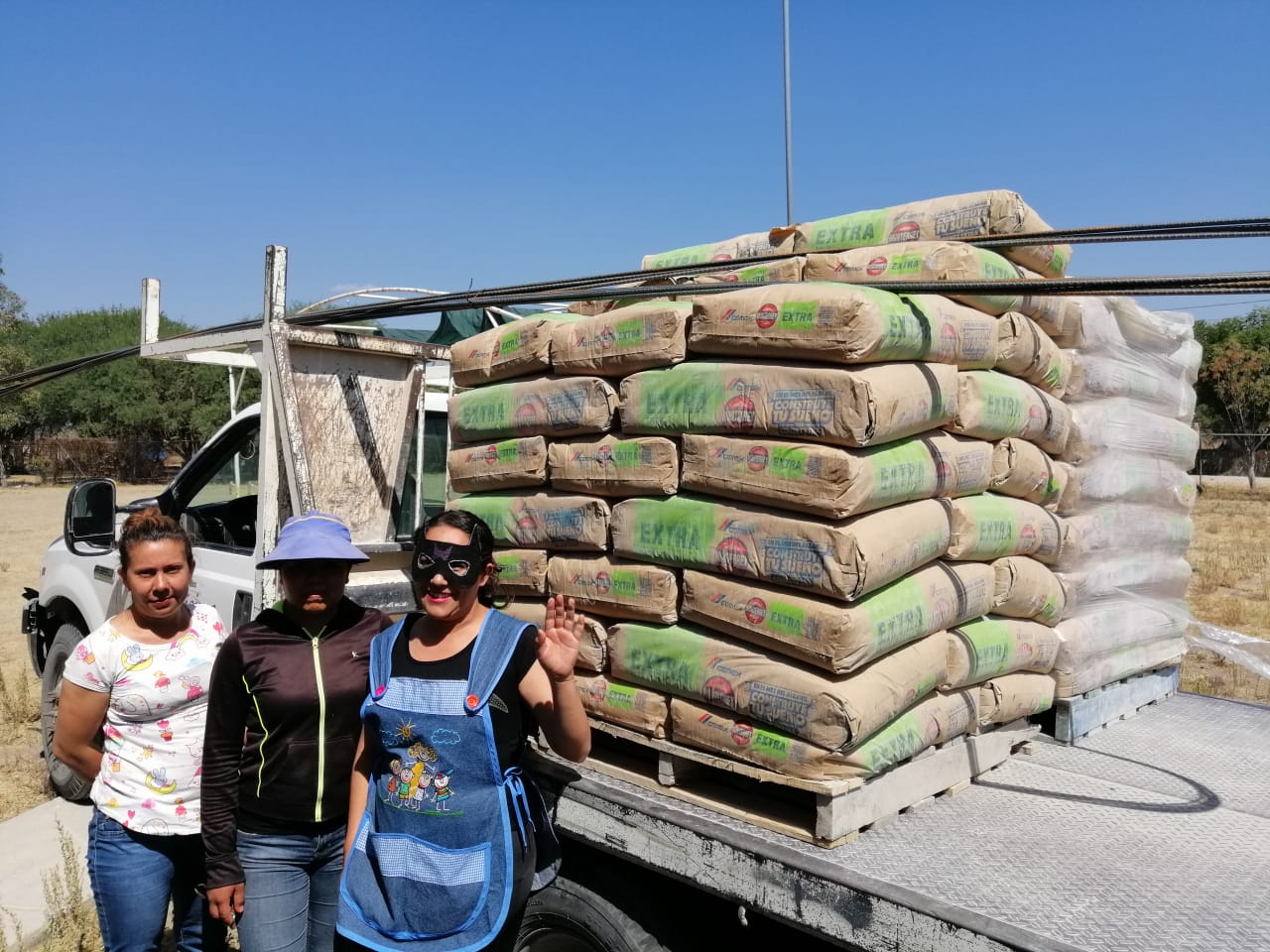 MATERIAL PARA FIRME DEL JARDIN DE NIÑOS WOLFGANG AMADEUS
LOMA DEL LIEBRERO